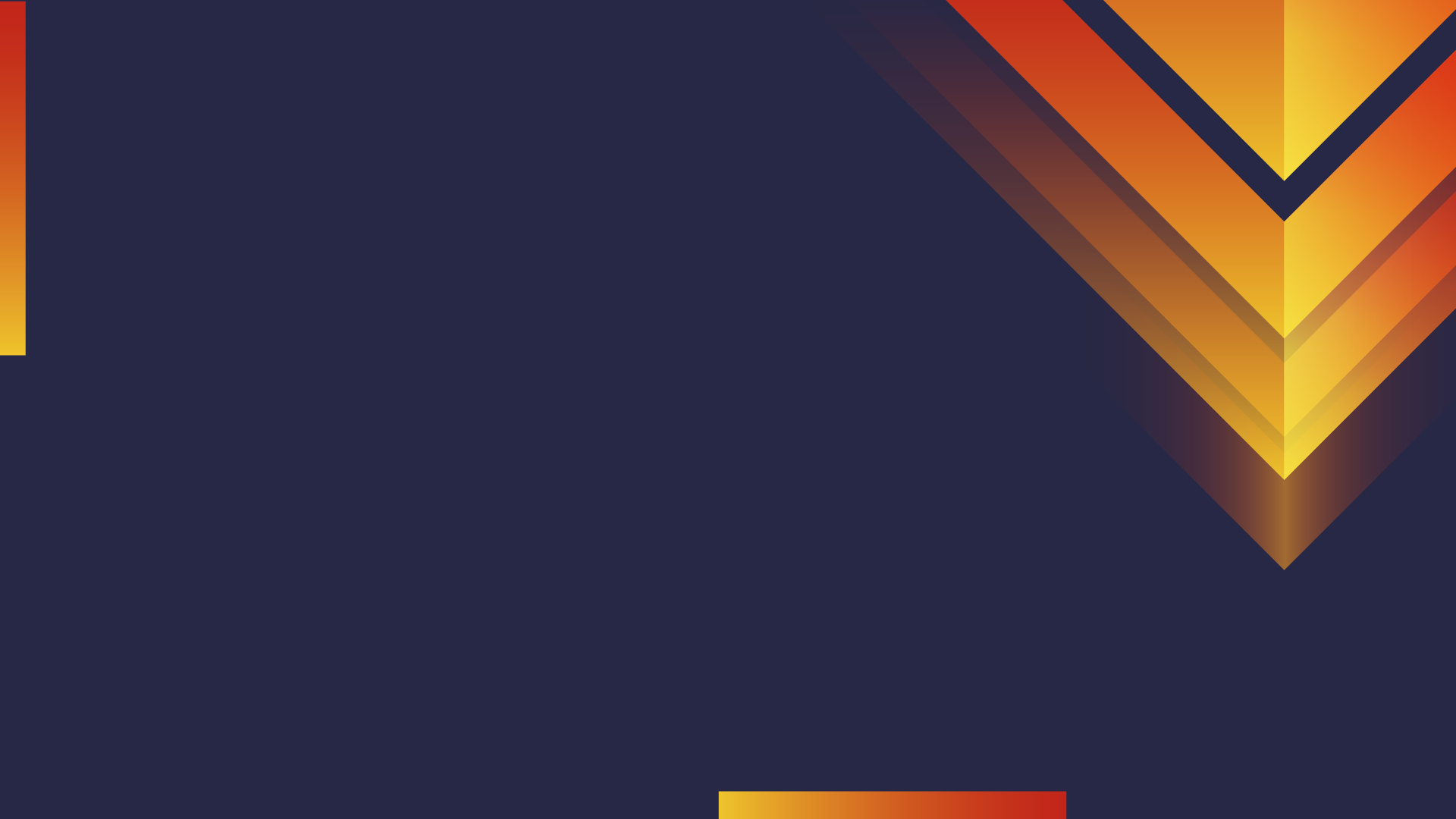 MONEY MANAGEMENT
金融理财产品
汇报人：稻壳儿
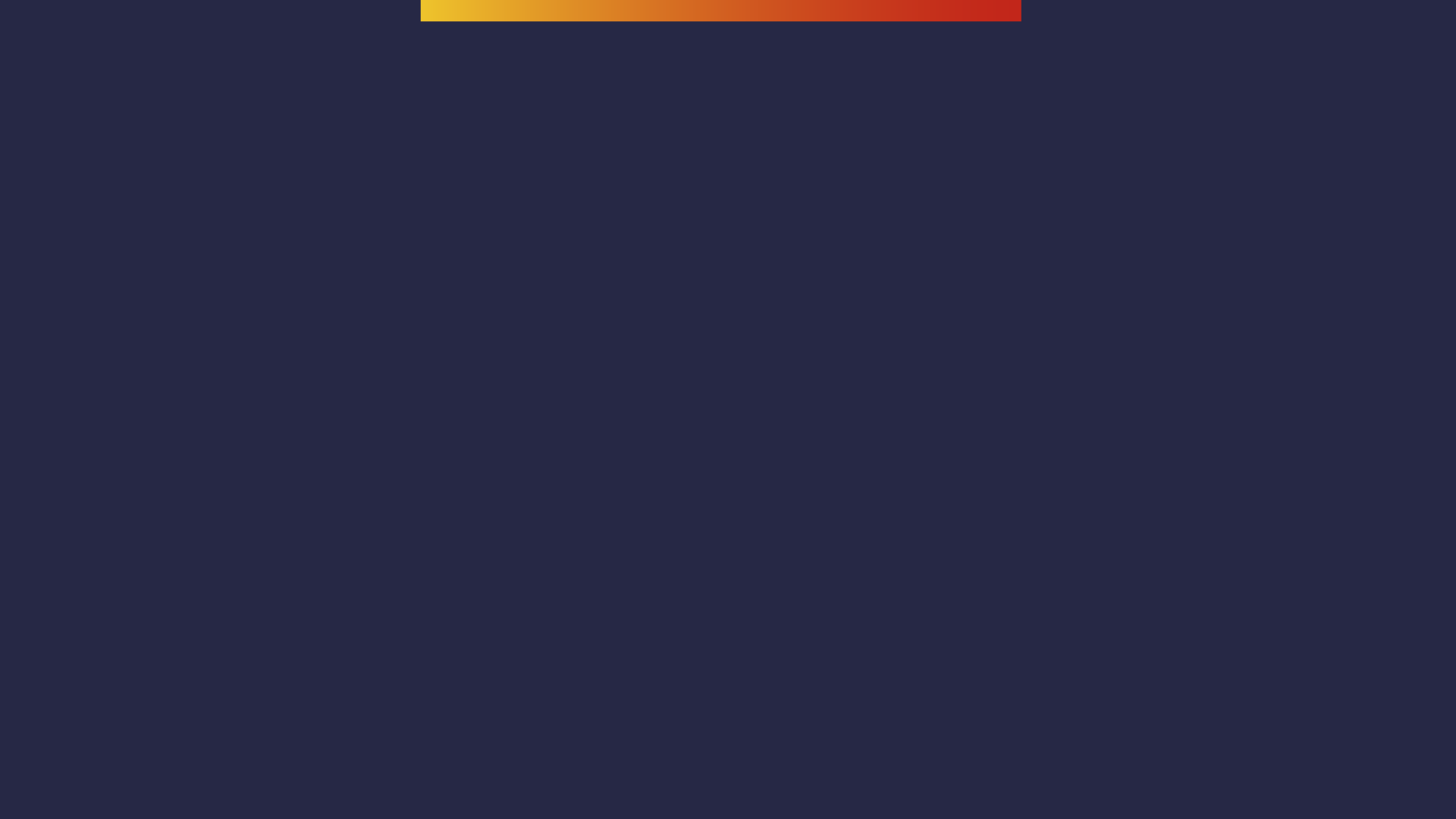 CONTENTS
03.市场环境趋势
01.理财产品介绍
02.财务数据分析
04.预期收益情况
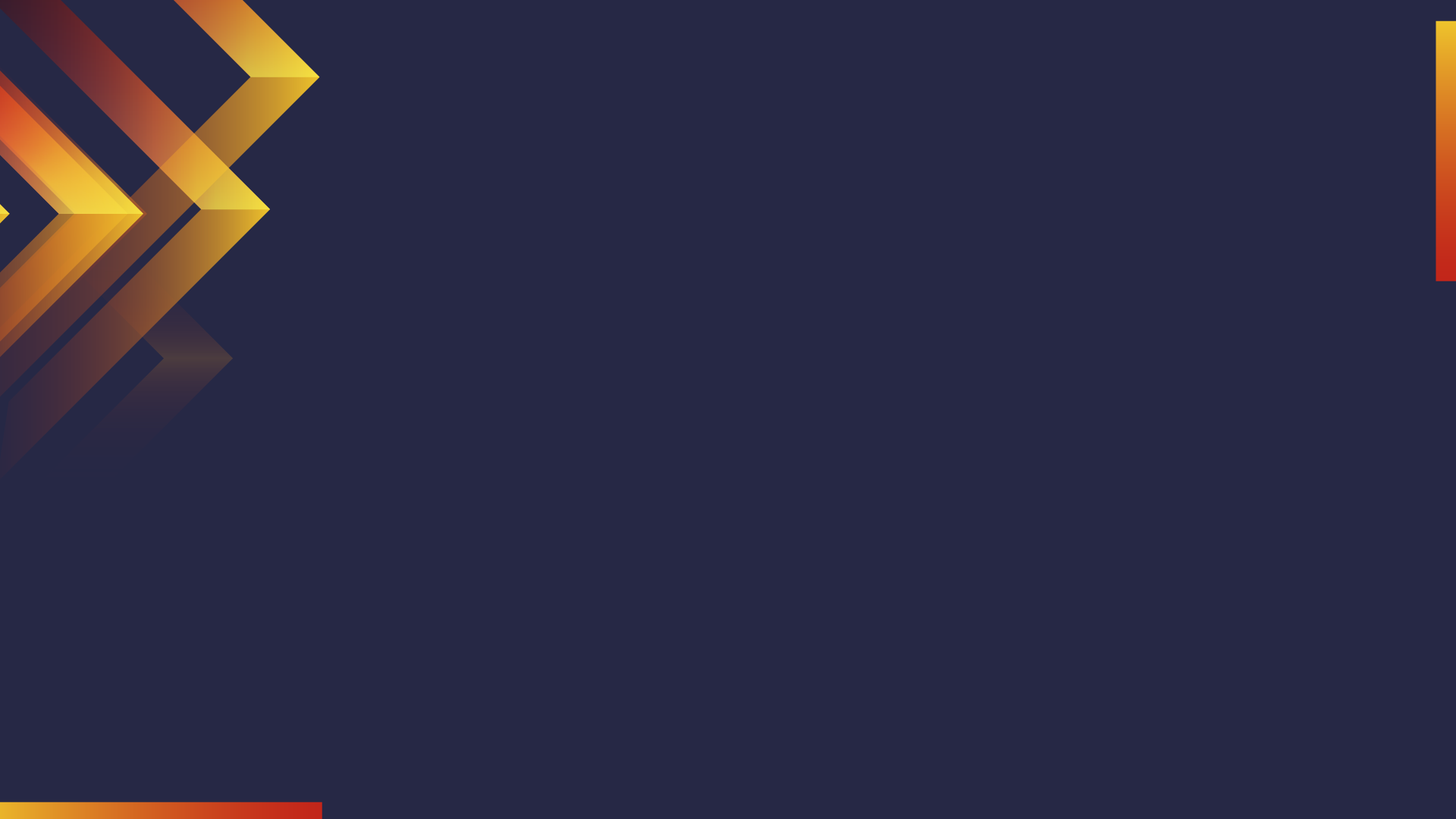 PART 01
理财产品介绍
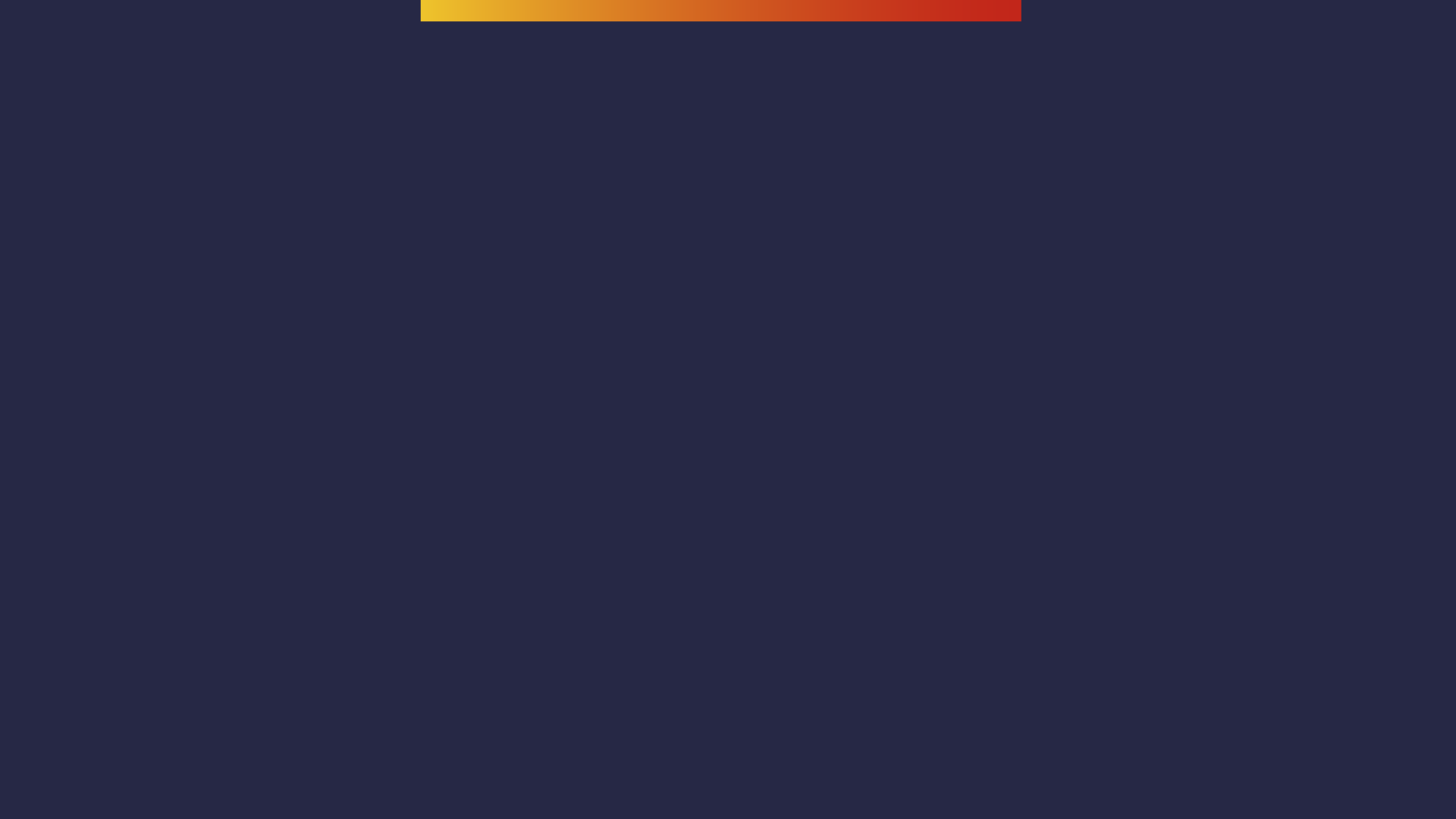 01.理财产品介绍
添加标题
单击此处输入您的正文内容单击此处输入您的正文内容单击
01
添加标题
单击此处输入您的正文内容单击此处输入您的正文内容单击
02
添加标题
单击此处输入您的正文内容单击此处输入您的正文内容单击
03
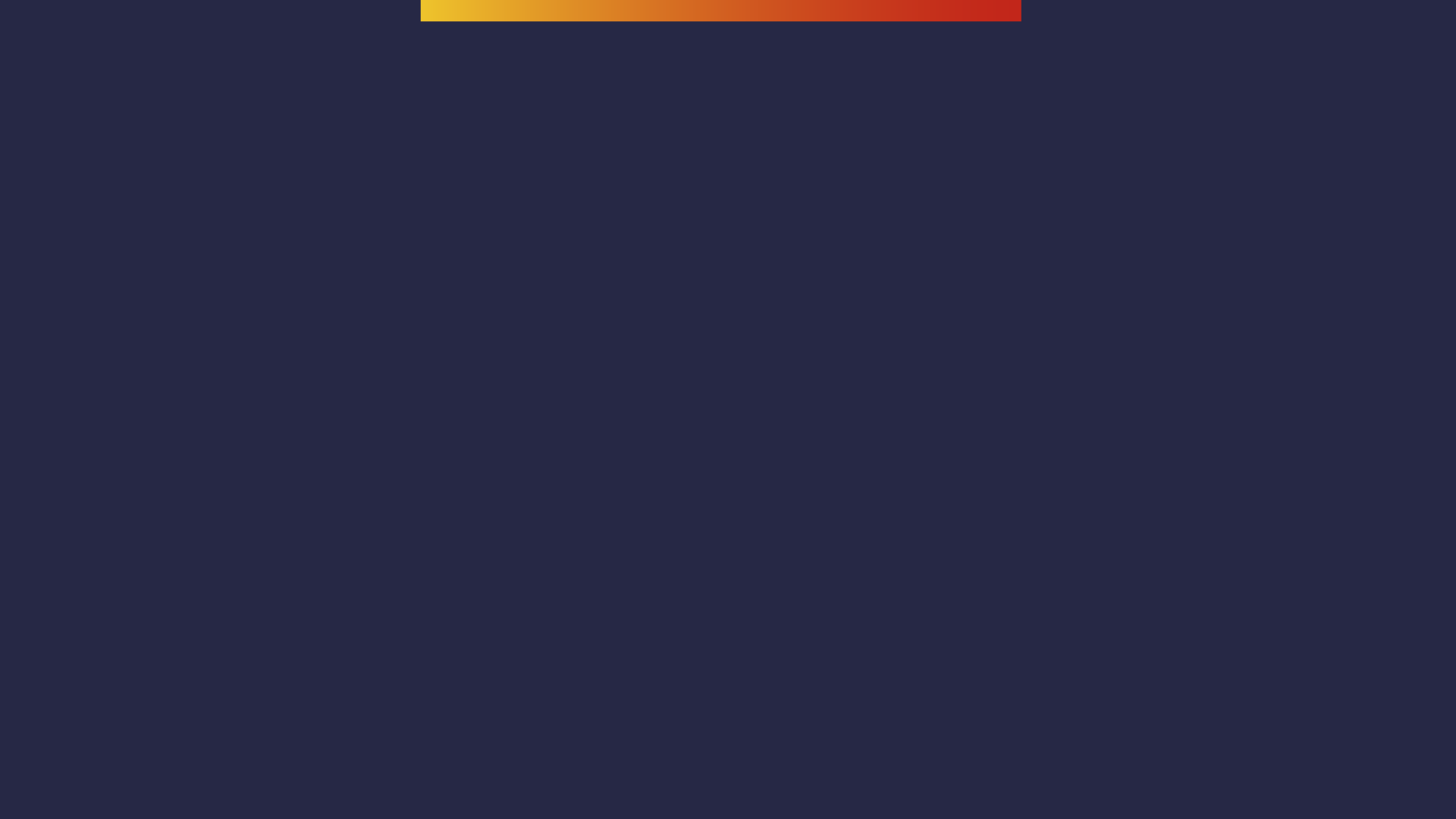 01.理财产品介绍
04
01
单击此处输入您的正文内容单击此处输入您的正文内容
单击此处输入您的正文内容单击此处输入您的正文内容
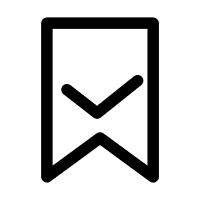 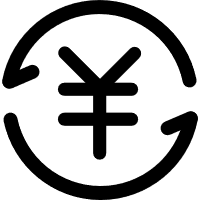 单击此处输入您的正文内容单击此处输入您的正文内容
单击此处输入您的正文内容单击此处输入您的正文内容
05
02
单击此处输入您的正文内容单击此处输入您的正文内容
单击此处输入您的正文内容单击此处输入您的正文内容
06
03
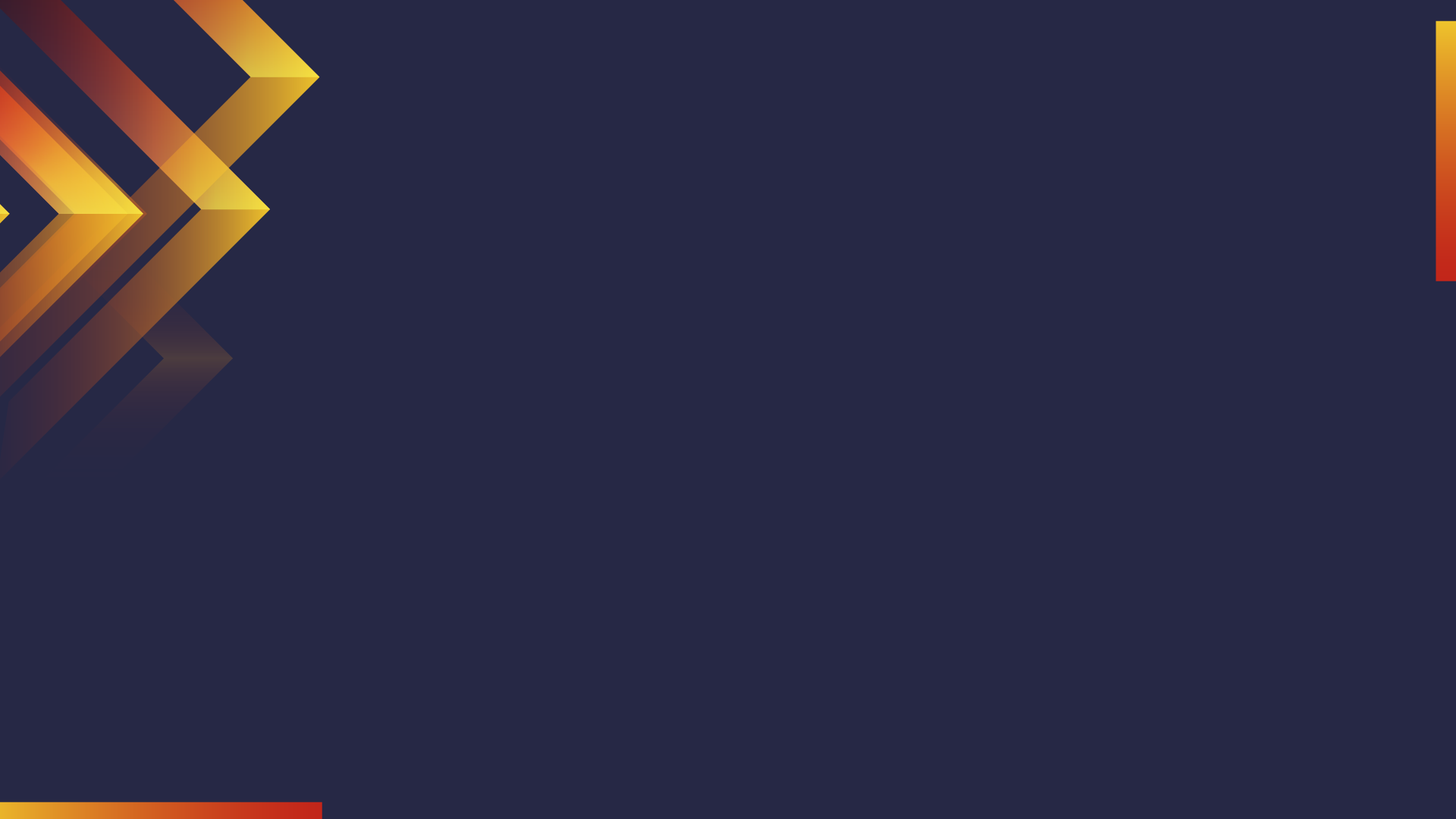 PART 02
财务数据分析
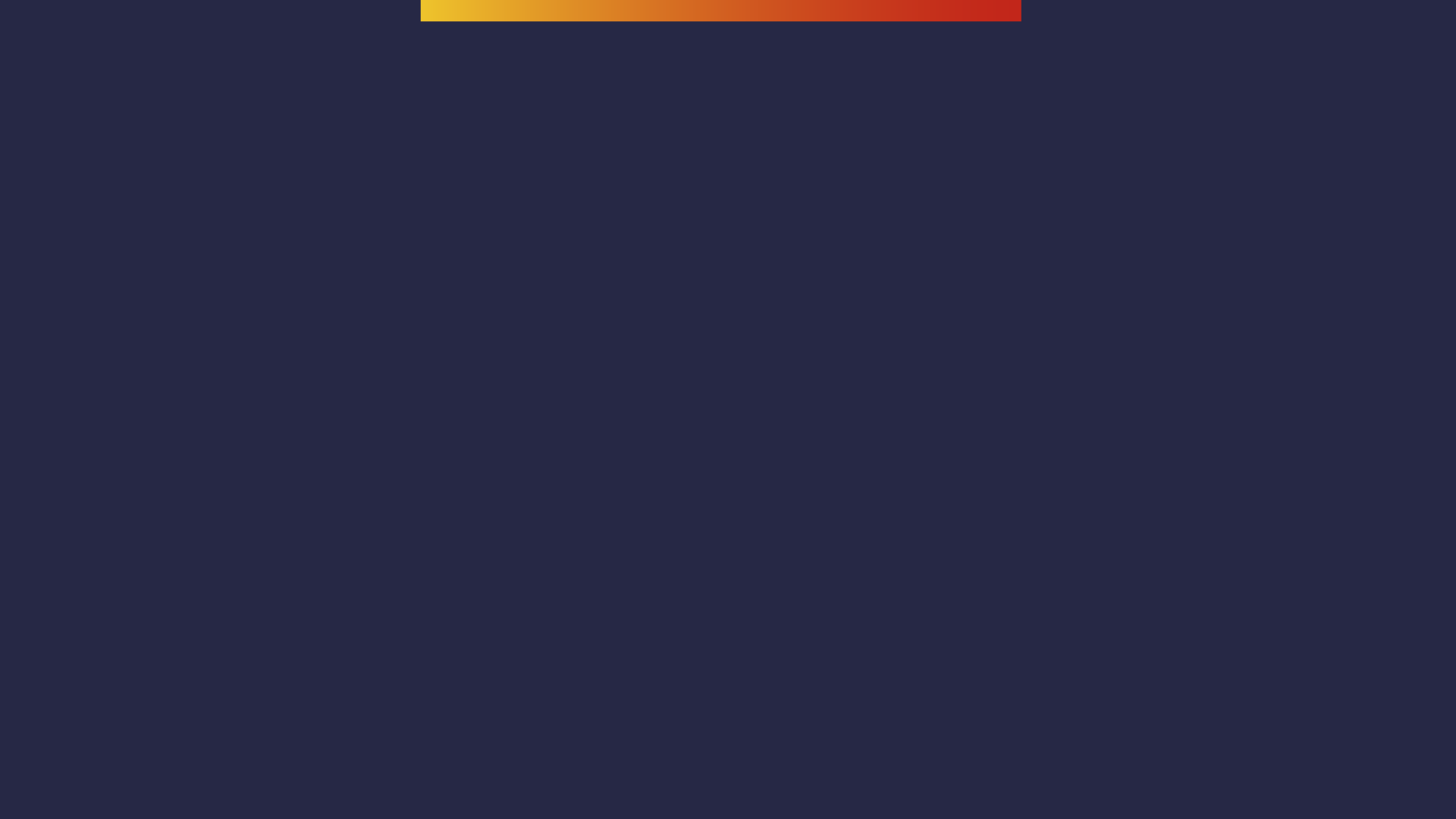 02.财务数据分析
添加标题
添加标题
添加标题
添加标题
单击此处输入您的正文内容单击此处输入您的正文内容单击单击
单击此处输入您的正文内容单击此处输入您的正文内容单击单击
单击此处输入您的正文内容单击此处输入您的正文内容单击单击
单击此处输入您的正文内容单击此处输入您的正文内容单击单击
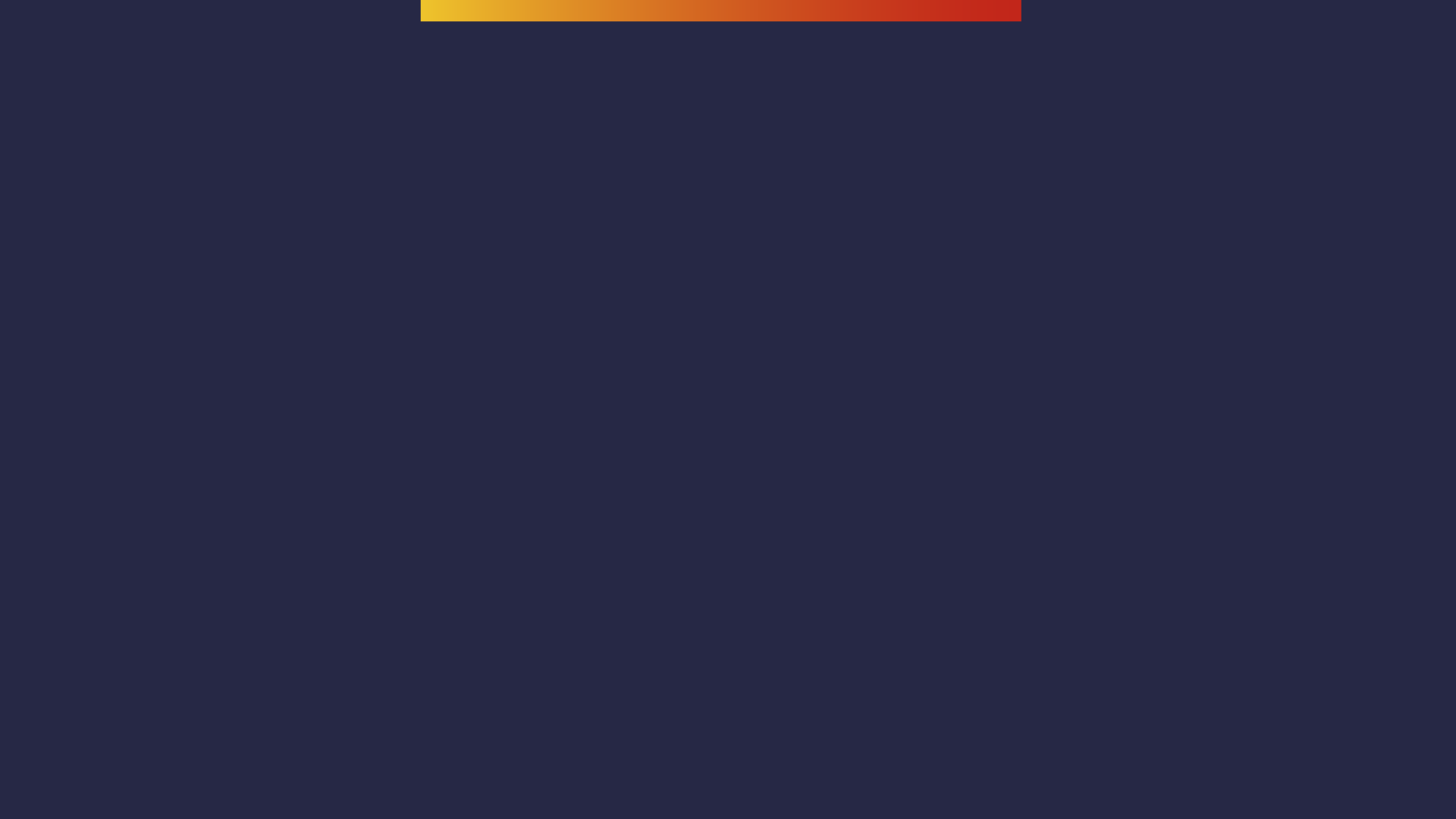 02.财务数据分析
添加标题
添加标题
添加标题
单击此处输入您的正文内容
单击此处输入您的正文内容
单击此处输入您的正文内容
单击此处输入您的正文内容
单击此处输入您的正文内容
单击此处输入您的正文内容
单击此处输入您的正文内容
单击此处输入您的正文内容
单击此处输入您的正文内容
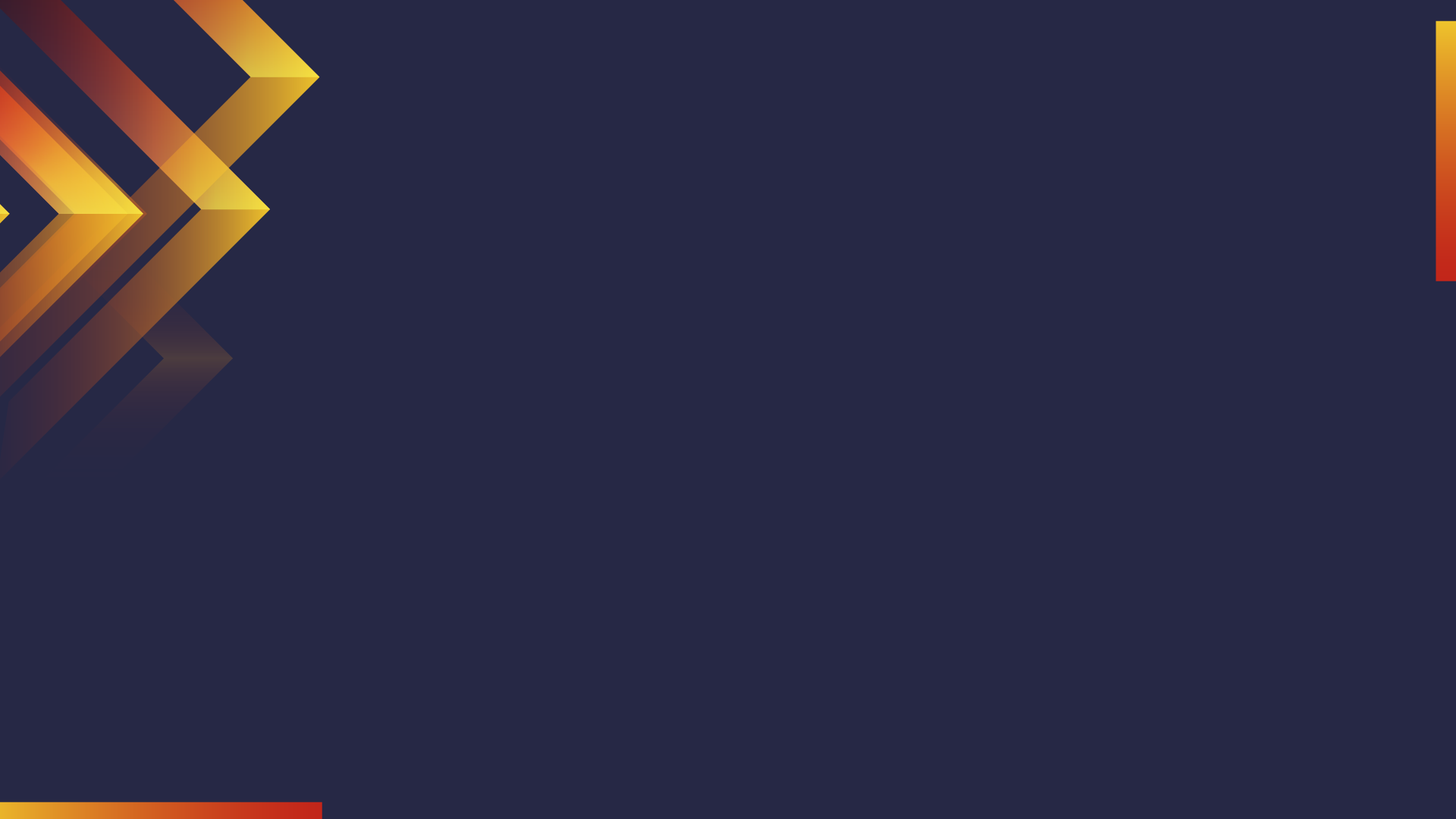 PART 03
市场环境趋势
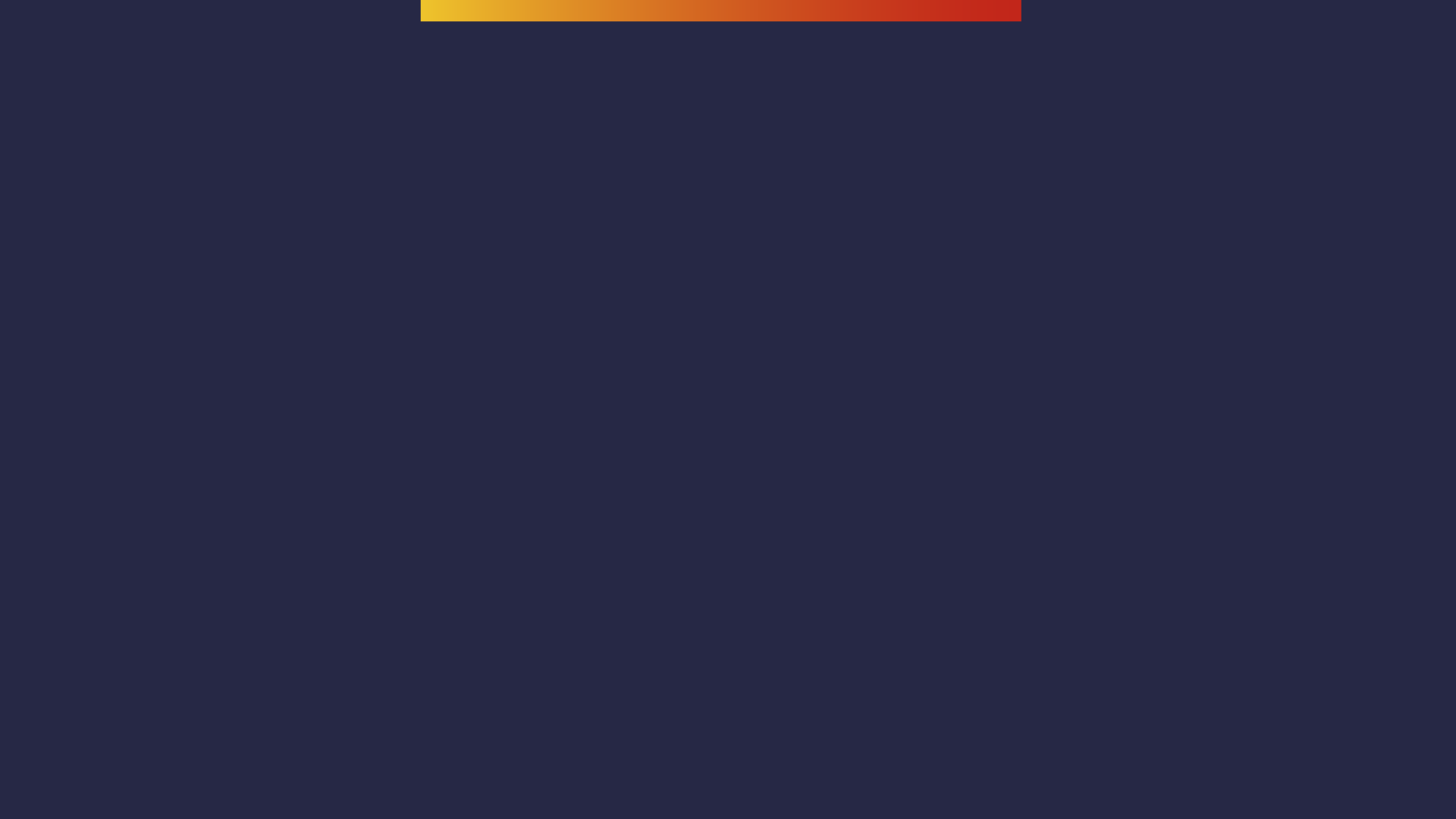 03.市场环境趋势
添加标题
添加标题
添加标题
单击此处输入您的正文内容单击此处输入您的正文内容单击单击
单击此处输入您的正文内容单击此处输入您的正文内容单击单击
单击此处输入您的正文内容单击此处输入您的正文内容单击单击
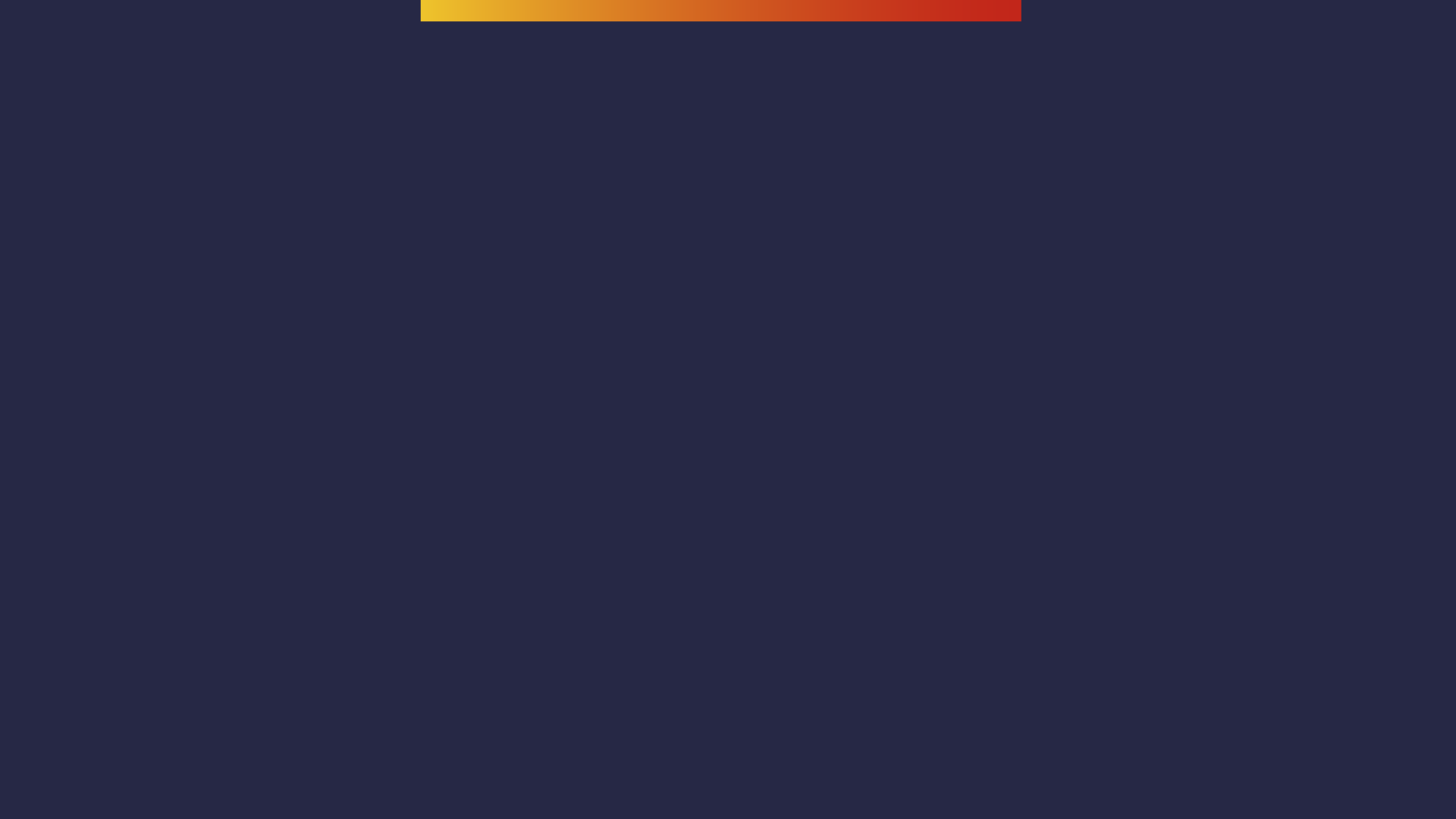 03.市场环境趋势
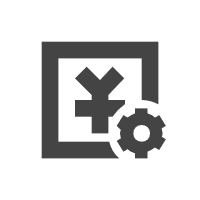 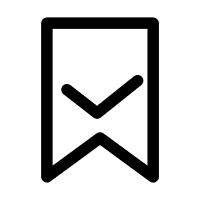 添加标题
添加标题
添加标题
添加标题
单击此处输入您的正文内容单击此处输入您的正文内容单击此处输入您的正文内容单击此处
单击此处输入您的正文内容单击此处输入您的正文内容单击此处输入您的正文内容单击此处
单击此处输入您的正文内容单击此处输入您的正文内容单击此处输入您的正文内容单击此处
单击此处输入您的正文内容单击此处输入您的正文内容单击此处输入您的正文内容单击此处
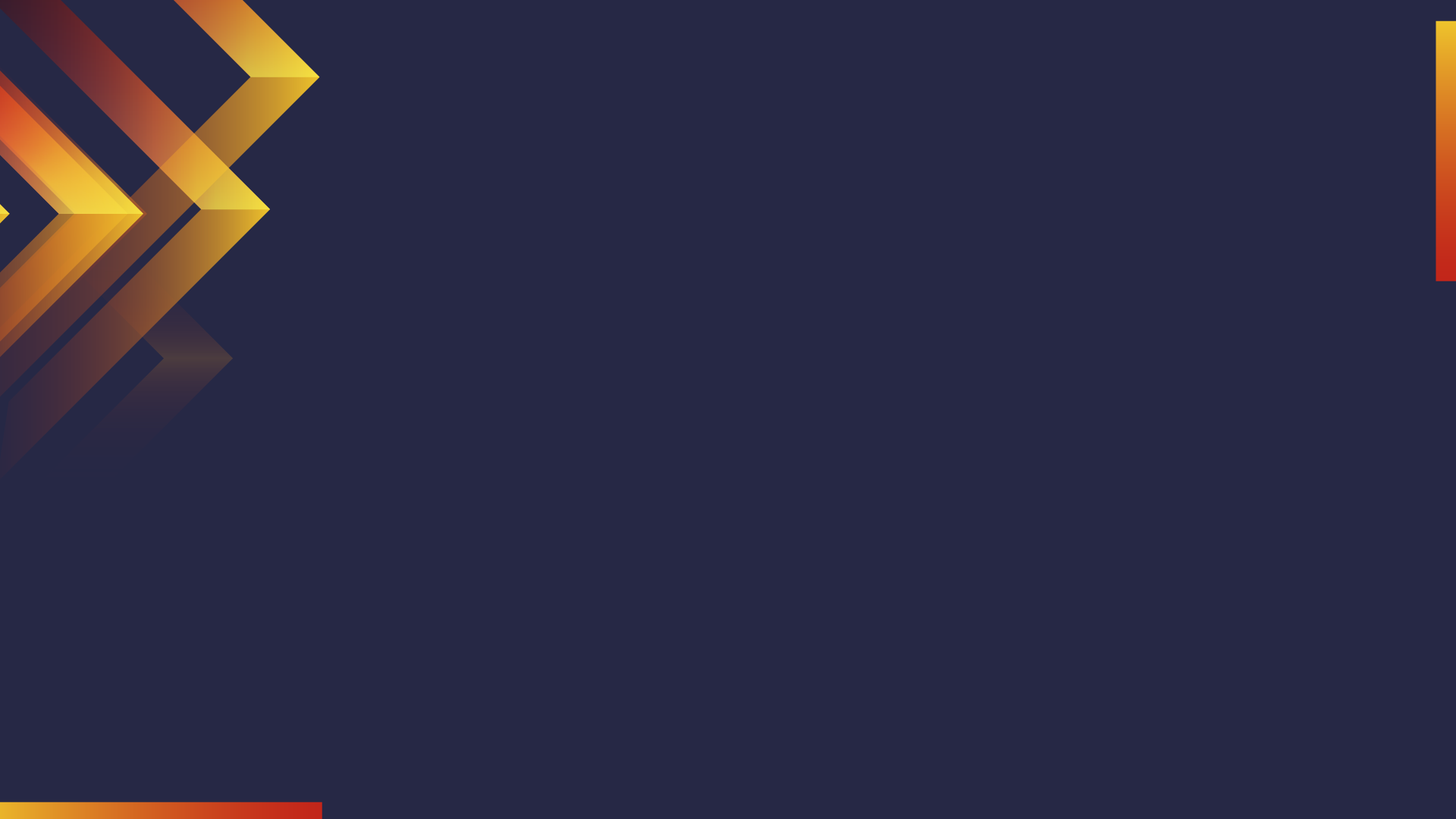 PART 04
预期收益情况
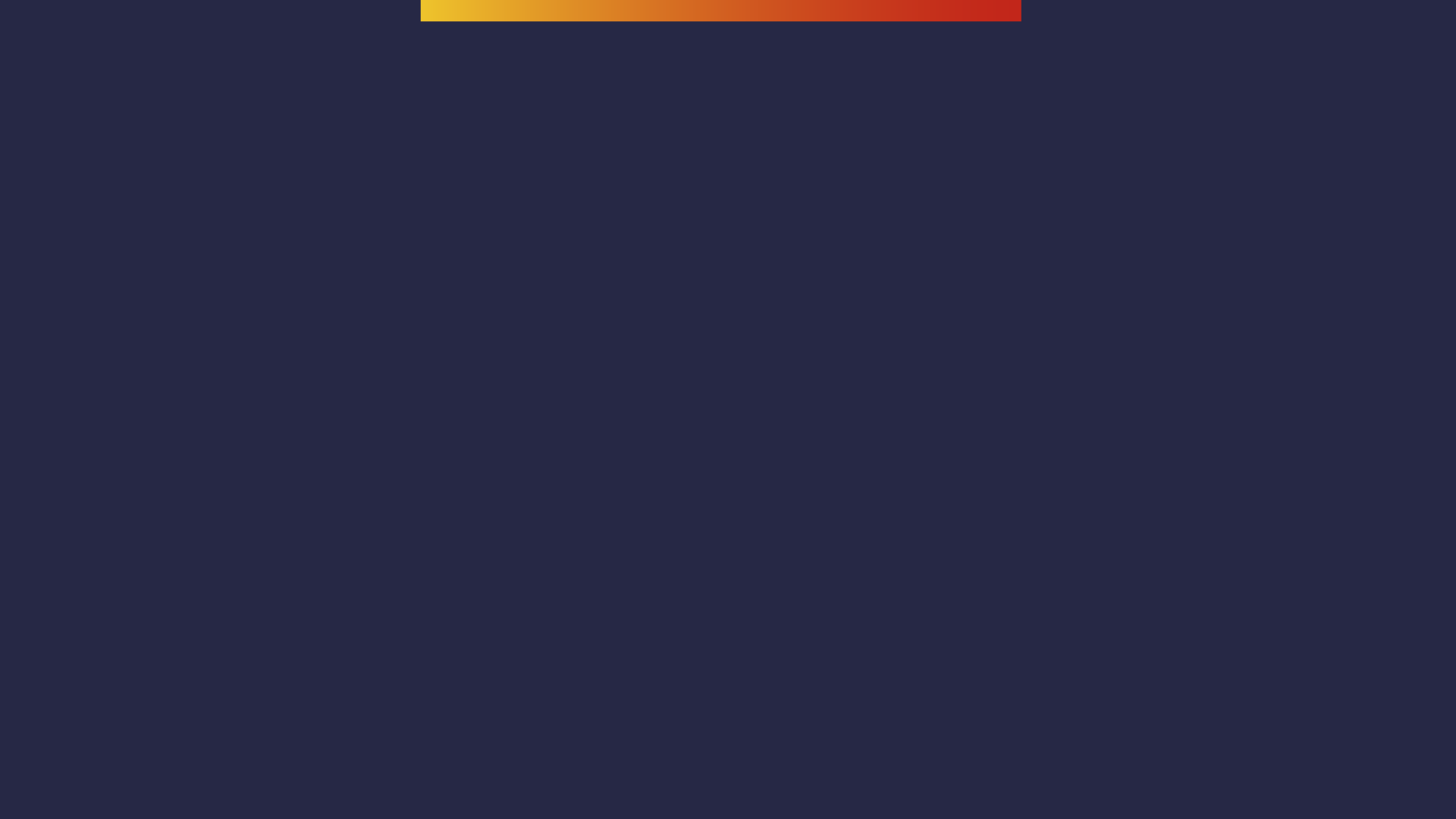 04.预期收益情况
单击输入标题
单击此处输入您的正文内容单击此处输入您的正文内容单击此处输入

单击此处输入您的正文内容单击此处输入您的正文内容单击此处输入
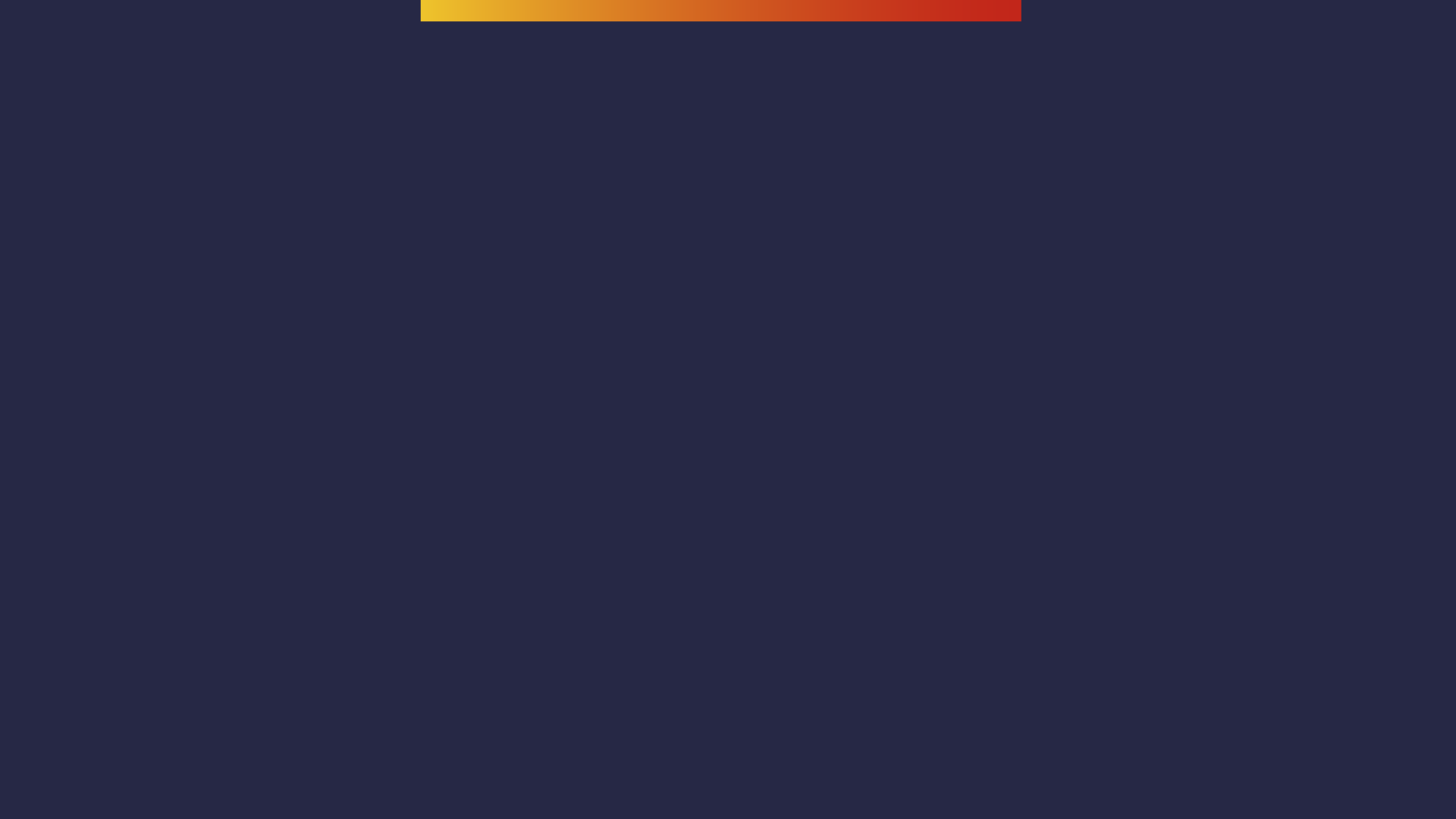 04.预期收益情况
添加标题
单击此处输入您的正文内容单击此处输入您的正文内容单击单击此处输入您的正文内容单击内容单击
单击此处输入您的正文内容单击此处输入您的正文内容单击单击此处输入您的正文内容单击内容单击
单击此处输入您的正文内容单击此处输入您的正文内容单击单击此处输入您的正文内容单击内容单击
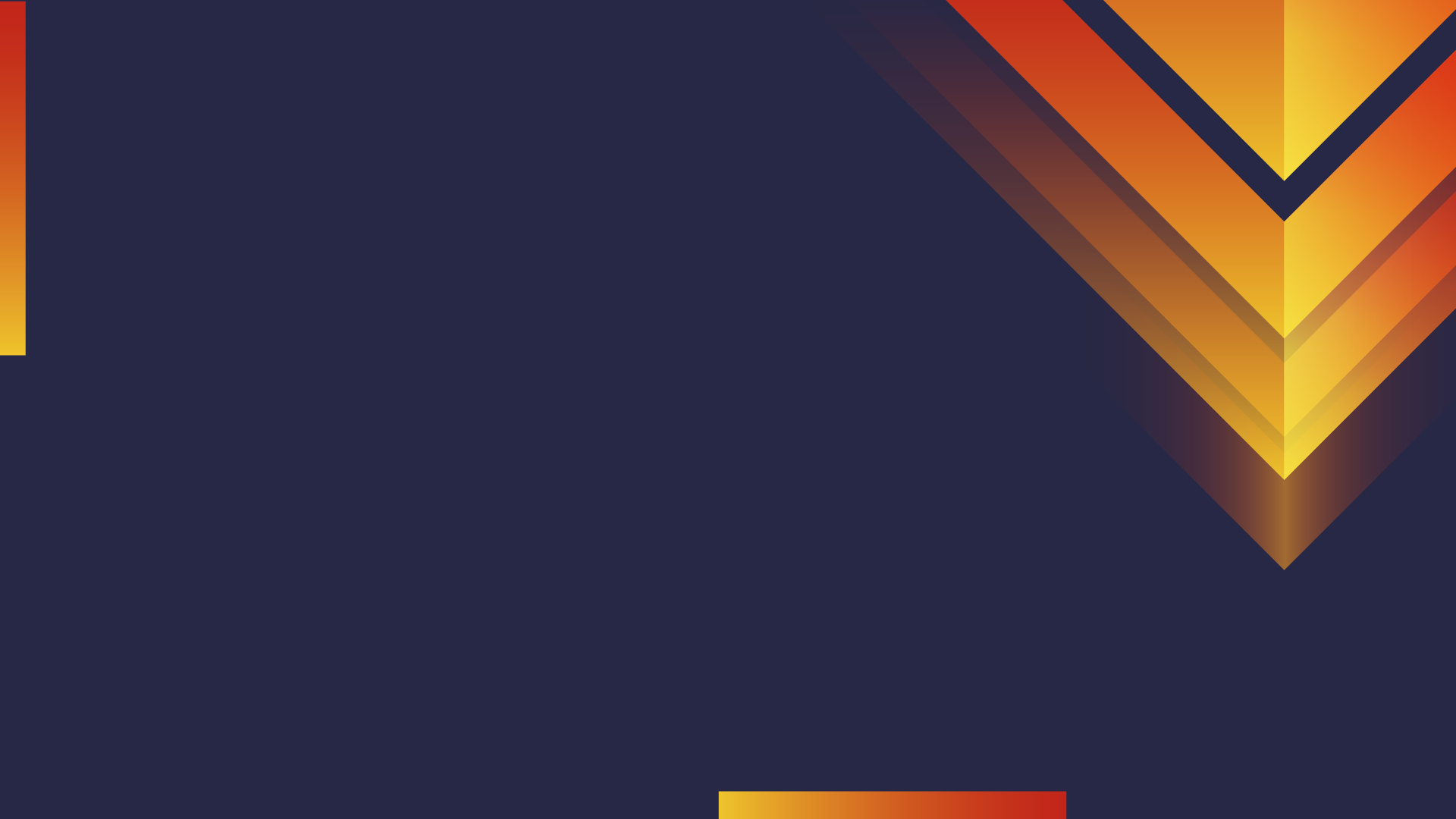 THANK YOU
感谢您的观看
汇报人：稻壳儿
稻壳儿PPT模板使用说明
（本页为说明页，用户使用模板时可删除本页内容）
01
02
字体说明
素材说明
图片：
中文｜字体名称
中文｜字体名称
【CC0共享协议素材说明】模板中使用的图片来源于【 pixabay、Pexels 】，该图片具有CC0共享协议，您可在遵循CC0共享协议的情况下使用。
站酷文艺体
汉仪中黑简
素材：
【CC0共享协议素材说明】模板中使用的素材来源于【 mixkit art 】，该素材具有CC0共享协议，您可在遵循CC0共享协议的情况下使用。
【说明】
模板中使用的字体为【汉仪中黑简】，仅限于个人学习、研究或欣赏目的使用，如需商用请您自行向版权方购买、获取商用版权。 

【说明】
模板中使用的字体为【站酷文艺体】，该字体为开源字体，请用户按照该开源字体的开源协议要求来使用该字体。
[Speaker Notes: 使用场景：模板中仅使用了字体，素材（图片，素材，音频）进行设计。]